Психологические особенности  обучения мальчиков и девочек в школе
Актуальность проблемы:
Сегодня школьное образование не ориентировано на учёт половых различий между мальчиками и девочками, что выражается в совместном обучении и содержательном единообразии учебного материала, не учитывающего индивидуальные, возрастные и половые особенности познавательных процессов. Наиболее важным является начальный этап обучения. От того, насколько требования школы будут адекватны возможностям мальчиков и девочек, во многом зависят не только школьные успехи, но и становление личности в целом. Однако современная система образования ориентирована на среднестатистического ученика и она полностью игнорирует психологические особенности мальчиков и девочек.
При одной и той же школьной методике обучения, при одном и том же учителе мальчики и девочки приходят к одним и тем же знаниям и умениям разными путями, используя разные стратегии мышления. Это связано с половыми различиями и с особенностями работы полушарий мозга.
Особенности работы мозга
В целом, мозг мальчиков и девочек развивается разными темпами: у мальчиков правое полушарие формируется быстрее, у девочек – левое.
Особенности восприятия
Математические способностиразличия проявляются в 11-12 лет
Особенности речи

Девочки не отличаются от мальчиков по скорости овладения речью, но после двух лет они более охотно разговаривают с другими детьми, их речь более правильная и сложная. Ещё до начала обучения в школе эти различия пропадают и появляются вновь лишь после 11 лет, оставаясь постоянными на протяжении всей жизни.
Навыки чтения
У девочек лучше результаты по навыкам чтения. Но различия в скорости чтения мальчиков и девочек неодинаковы для различных текстов: мальчики читают быстрее тексты о спорте, а девочки – о моде.
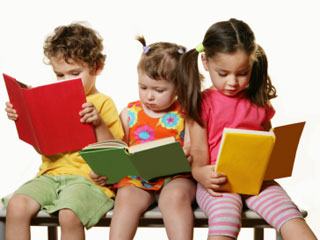 Успешность обучения
Школьная дезадаптация
В. Е. Каган приводит данные о том, что соотношение мальчиков и девочек, подверженных школьной дезадаптации, колеблется в пределах 6:1. Такая разница связана в первую очередь с полоролевыми особенностями развития и воспитания: воспитательное давление на девочек меньше, женский педагогический состав школы создаёт для девочек лучшие, чем для мальчиков, условия.
Вывод
Таким образом, различия в познавательной сфере мальчиков и девочек диктуют необходимость разработки образовательных технологий, учитывающих половые особенности учащихся. Традиционное образование больше подходит для девочек, поэтому успешность обучения девочек выше. Мальчики должны обучаться в системе экспериментальных исследований и научного поиска.